Matemáticas 3°A
Profa. Brenda Lizbeth Rugerio Cortes.
Jueves 20 de enero del 2021ACTIVIDAD 16
Escribe para cada figura dos expresiones algebraicas que representen su perímetro, una con una multiplicación y la otra con una suma. Considera que las longitudes están dadas en centímetros
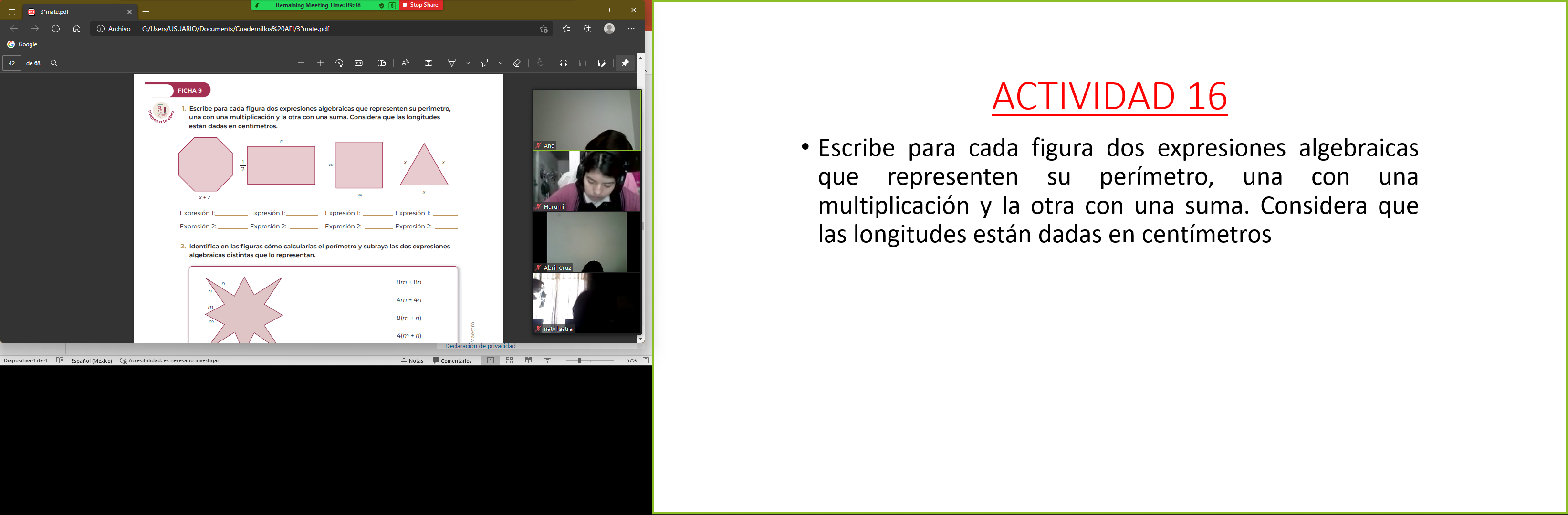 Tarea 18.
Identifica en las figuras cómo calcularías el perímetro y subraya las dos expresiones algebraicas distintas que lo representan
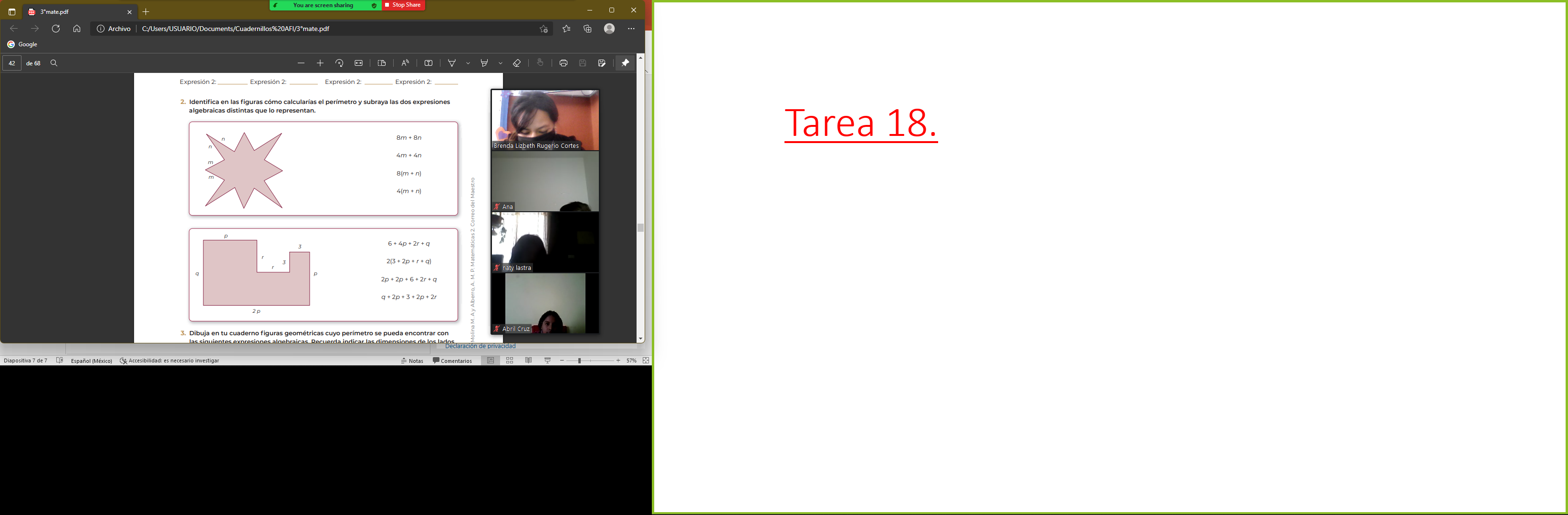 m
m
n
n
8 (m+n)
8m + 8n
m
m
n
n
m
m
n
n
2p+p+3+3+r+r+p+q
4p+6+2r+a
Jueves 20 de enero del 2022Actividad 17
Dibuja en tu cuaderno figuras geométricas cuyo perímetro se pueda encontrar con las siguientes expresiones algebraicas. Recuerda indicar las dimensiones de los lados.
2 x + 3 

2( a + b + c )

 x + y + z + w


 5( x + y)

 4 a 

 m + n + 5
Viernes 21 de enero del 2022Actividad 18.
Analiza la situación y escribe de dos maneras distintas el área de cada figura.
Samuel compró un juego con piezas de madera para formar figuras. Observa las dimensiones de cada pieza.
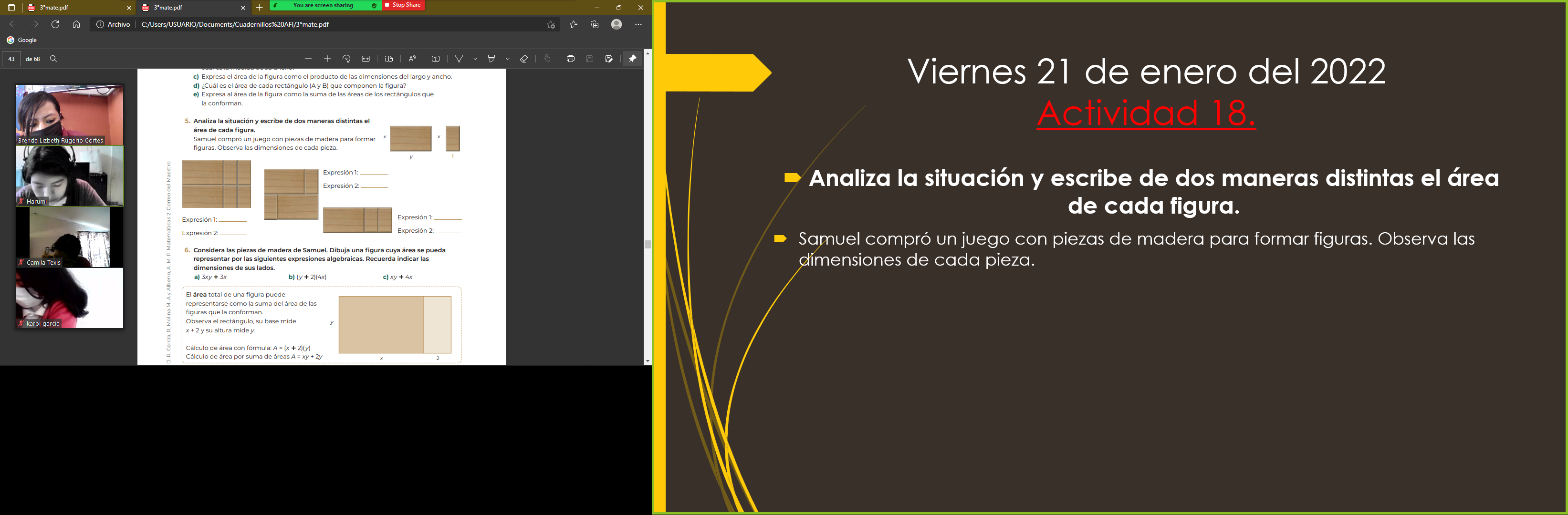 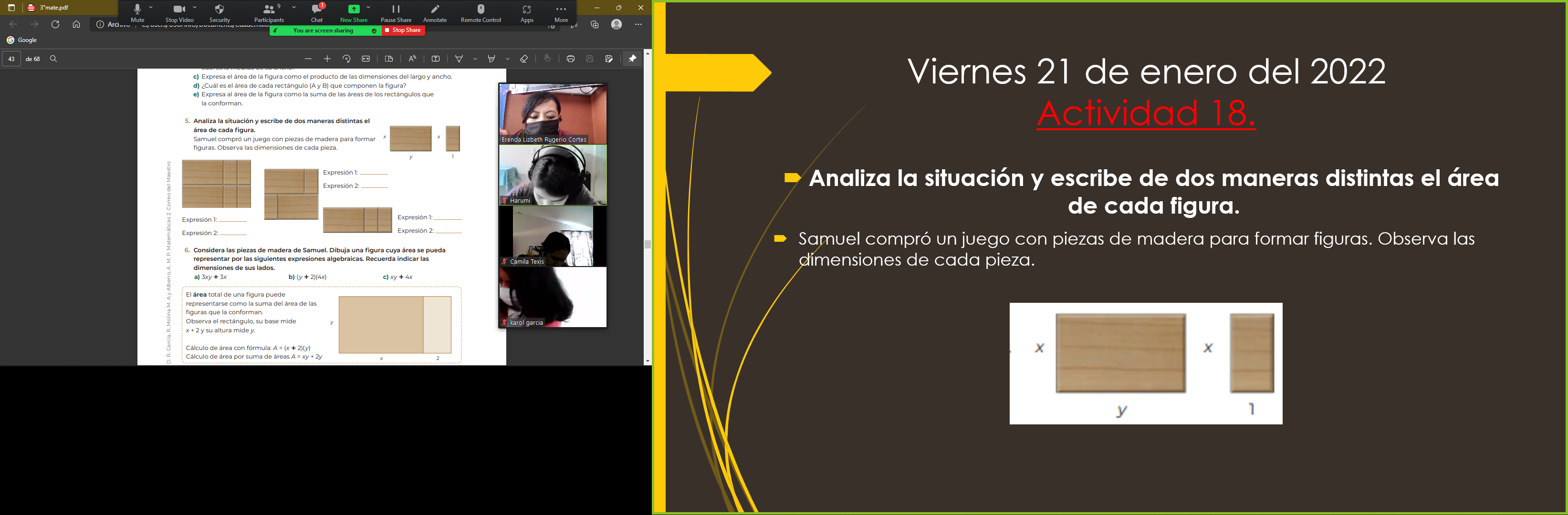 Tarea 19.
Considera las piezas de madera de Samuel. Dibuja una figura cuya área se pueda representar por las siguientes expresiones algebraicas. Recuerda indicar las dimensiones de sus lados. 

a) 3xy + 3 x                   b) ( y + 2)(4x)                     c) xy + 4x